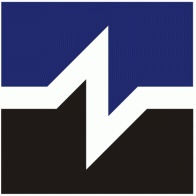 ООО «Энергонефть Томск»
РОСНЕФТЬ
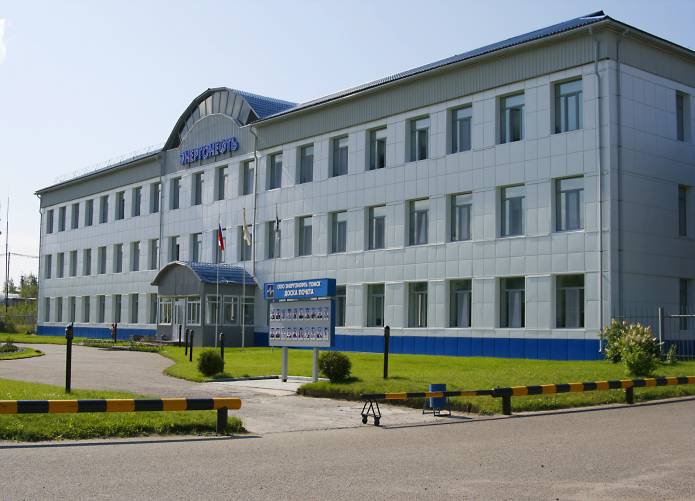 Результаты
СОУТ
1
1
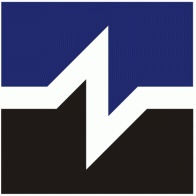 ООО «Энергонефть Томск»
Сводная ведомость результатов проведения специальной оценки условий труда
Перечень профессии с установленными вредными классам условий труда:
3.2 - Электрогазосварщик, занятый на резке и ручной сварке
3.1 –
Аппаратчик химводоочистки;
Машинист  насосных установок;
Машинист  насосных установок (ВОС);
Машинист  насосных установок (КОС);
Оператор ВОС (ЦТВС-1);
Оператор котельной;
Оператор очистных сооружений (КОС);
Слесарь аварийно-восстановительных работ;
Слесарь по ремонту оборудования котельных и пылеприготовительных цехов;
Слесарь по ремонту оборудования тепловых сетей;
Слесарь сантехник;
Токарь;
Электромонтер по ремонту и обслуживанию электрооборудования, непосредственно занятый на объектах добычи нефти, газа и газового конденсата
2